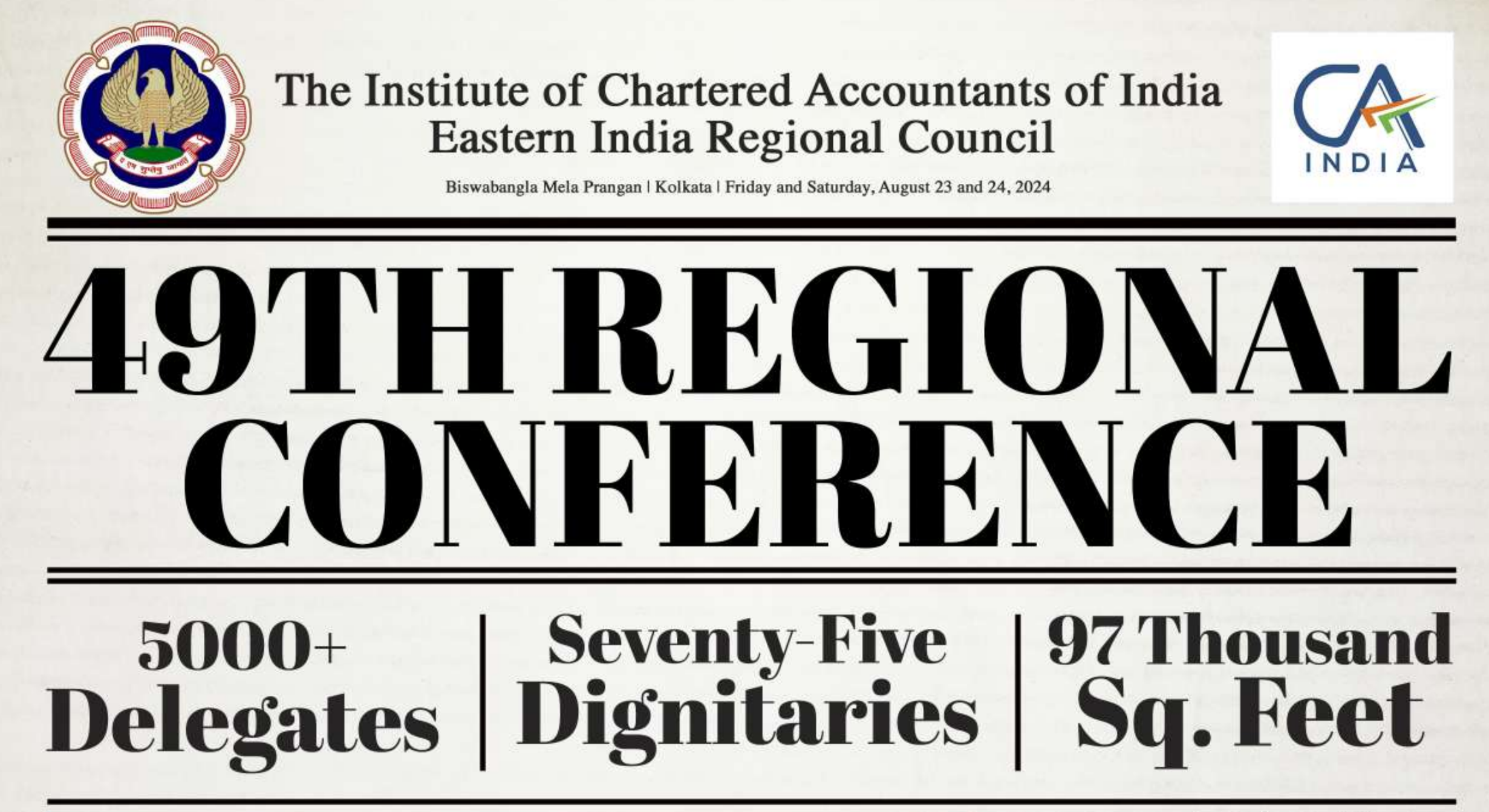 Role of Technology in GST Litigation
Challenges in Tax Litigation
Decision Support Systems
Use of ASP / GSP Applications
Direct Integration with Books for e-Invoice , eWay Bill
Filing of Returns GSTR 1 & 3B
Download of 2B and Reconcile with Books
Automatic communication with Vendors and Stake Holders
Finalisation of Audits and Annual Returns
Anomaly Detection
Role of GPT’s
Document Review and Management
Automation: GPT models can automate the process of sorting, summarizing, and analyzing large volumes of legal documents, case laws, and past verdicts, which are essential in tax litigation.

Insight Generation: Generate summaries of complex legal texts, helping attorneys and tax professionals grasp the essential points quickly.
Predictive Analytics
Outcome Prediction: By analyzing historical data on past litigation outcomes, GPT models can predict the likely outcomes of current cases based on similar precedents and patterns.

Risk Assessment: Evaluate the risks associated with different legal strategies and predict the potential repercussions of specific actions within a tax litigation context.
Case Preparation
Argument Assistance: Assist in drafting and crafting of legal arguments by suggesting relevant case laws, judicial precedents, and legal statutes that could strengthen a case. Reducing research time and increasing accuracy.

Scenario Simulation: Simulate different litigation scenarios to help CA’s / Lawyers prepare for various outcomes and develop more robust case strategies also analyze and compare past cases to find relevant outcomes and rationales
Prescriptive Analytics
Strategic Recommendations: Based on the analysis of the legal environment and specific case details, GPT models can suggest the most effective legal strategies or arguments.

Optimization of Legal Briefs: Help in optimizing the drafting of legal briefs by ensuring that all necessary legal points are covered and that the language used is precise and effective.
Client Communication and Reporting
Client Updates: Generate regular updates and reports for clients on the status of their cases in a comprehensible format, keeping them informed about the latest developments.

FAQ Automation: Automate responses to frequently asked questions about tax litigation processes, timelines, and potential costs.
Training and Development
Legal Education: Provide training and educational resources for new lawyers and tax professionals by summarizing relevant laws, regulations, and important case laws in the tax domain.

Continuous Learning: Keep tax professionals updated with the latest changes in tax laws and regulations by providing synthesized updates and analytical perspectives.
Technology is the Future and, it is Integral part of GST Practice
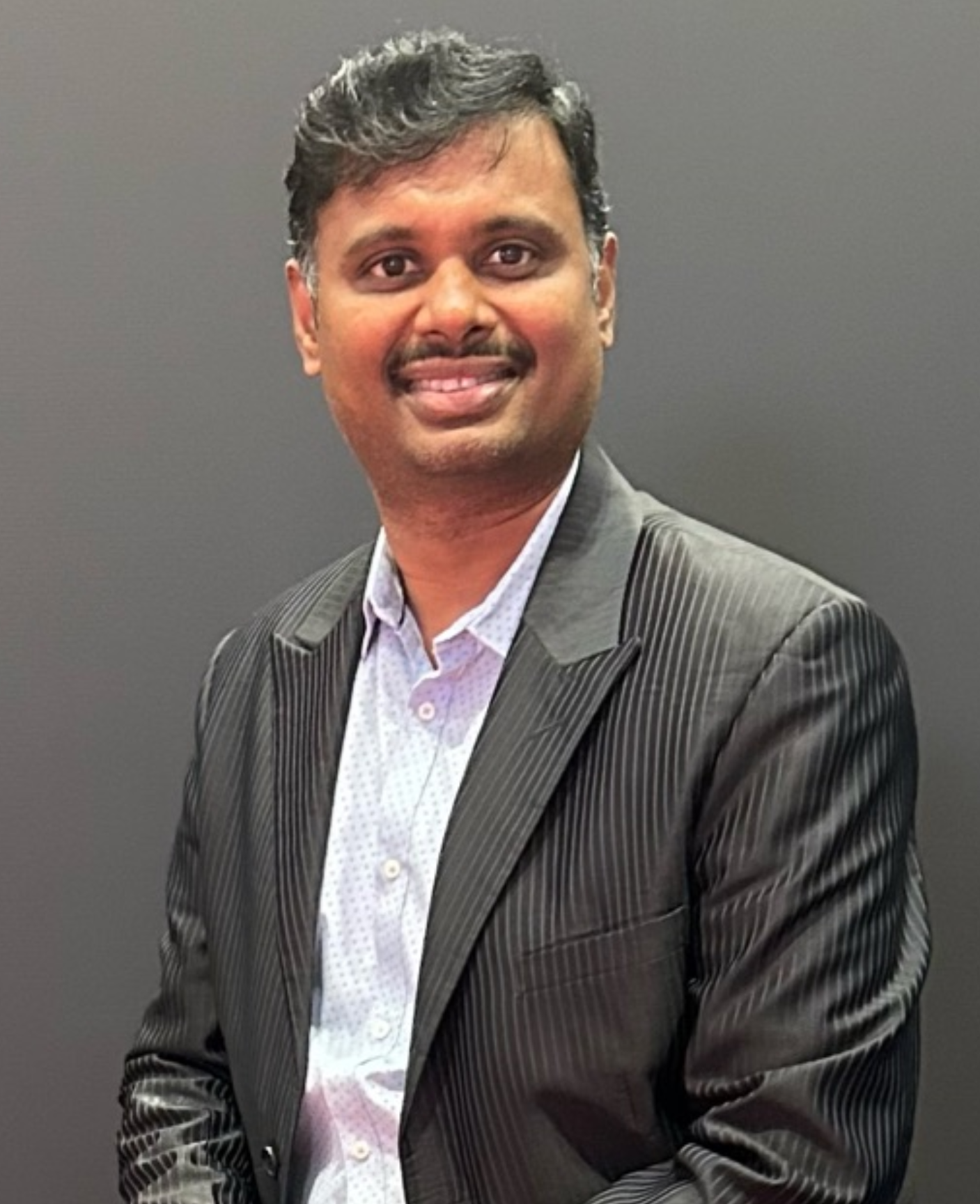 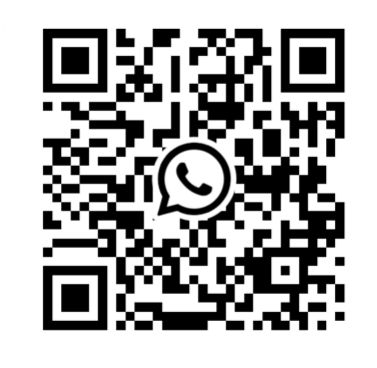 For GST UPDATES https://chat.whatsapp.com/LHKpOUVLMyTBN75ltODPAm
venu@vnv.ca